Aprimoramento do Controle Social no SUAS
PERSPECTIVAS PARA A PARTICIPAÇÃO SOCIAL NA ASSISTÊNCIA SOCIAL
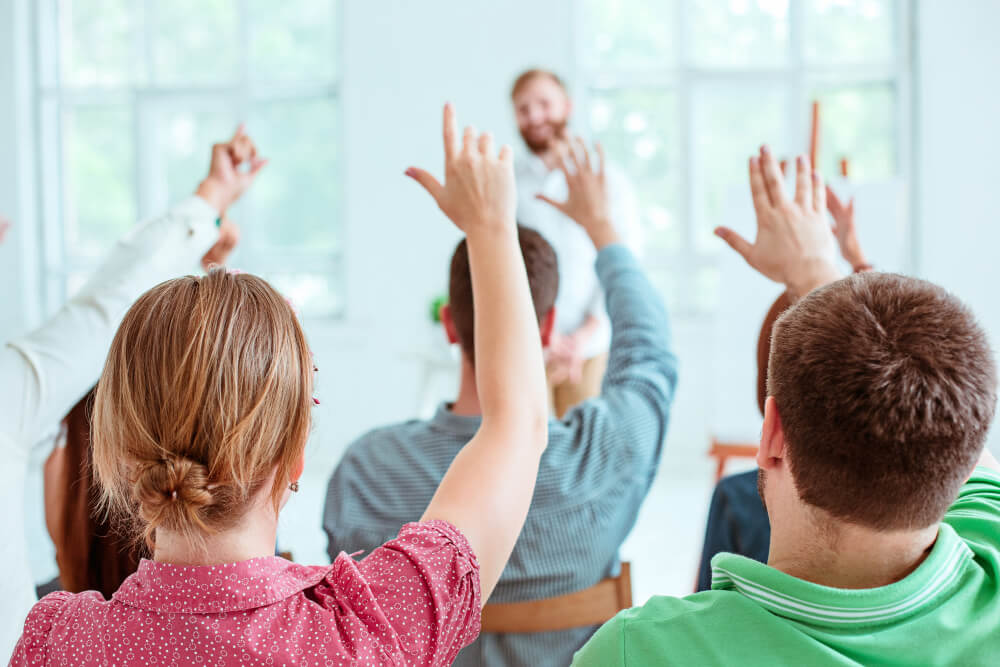 Fonte: tangerino.com.br
PARTICIPAÇÃO SOCIAL – um contexto histórico.
PÓS DITADURA - Anos 70/80 
	 Período de luta pela Redemocratização.
	 Marcado por reivindicações oriundas dos diversos segmentos societários (Movimentos sociais, trabalhadores, igreja, entre outros), que  cobravam maior eficiência no atendimento às demandas e as prioridades da população por parte do Estado.
	Necessidade do Estado estabelecer canais mais amplos de interlocução com a sociedade.
PARTICIPAÇÃO SOCIAL – um contexto histórico.
Constituição Federal 1988 – Constituição cidadã 
	 Legitimou a descentralização do poder do Estado e garante o direito à participação popular na formulação das políticas públicas e no controle das ações do Estado, através dos Conselhos Gestores de Políticas Públicas.

Anos 90 – generalização da “participação”; Criação e ampliação do número de Conselhos.
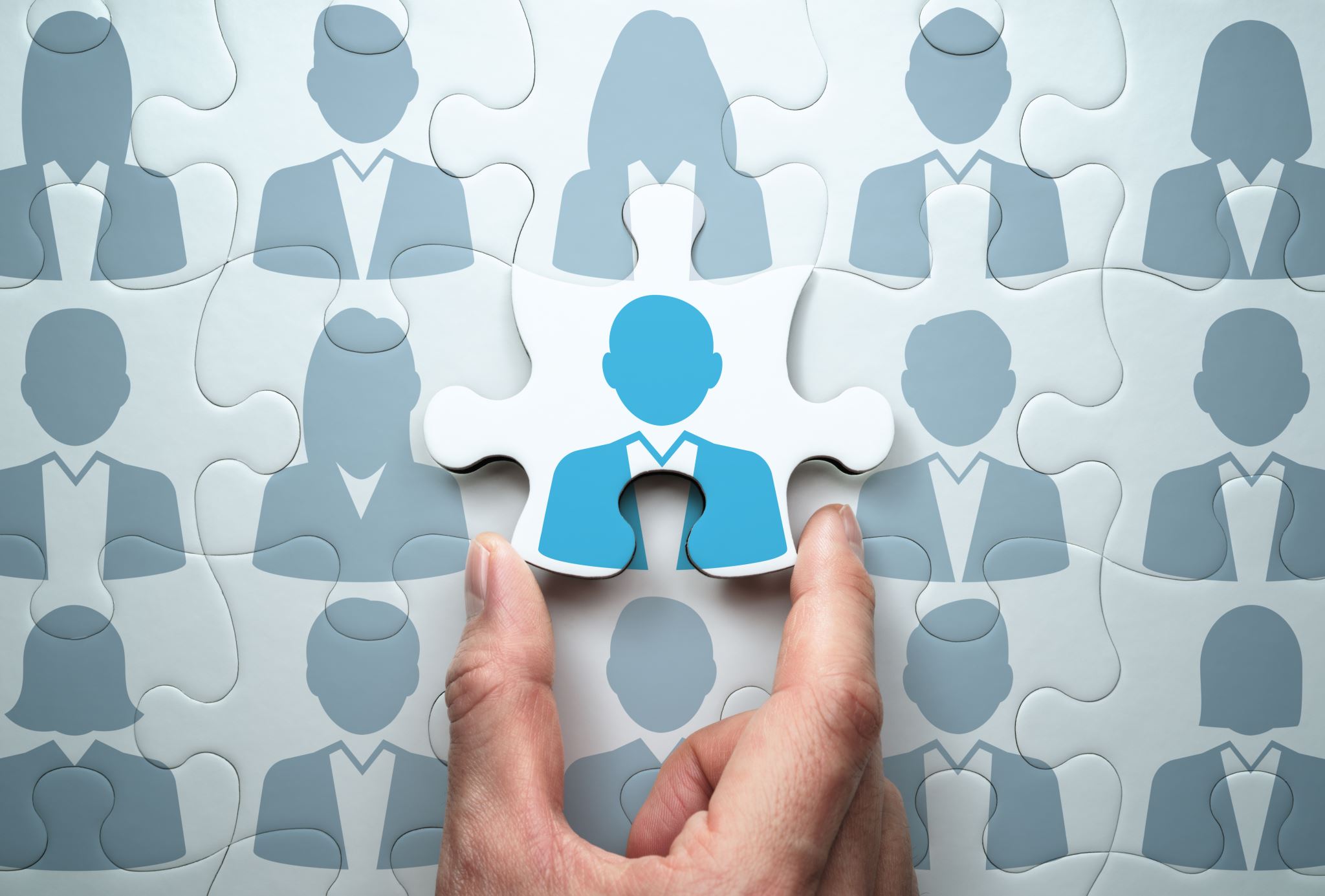 CONTROLE  SOCIAL
“o controle social é uma ferramenta criada, que visa compartilhar o poder de decisão entre o Estado e os membros da sociedade em relação a questões políticas.”
(Pólis - Instituto de Estudos, Formação e Assessoria em Políticas Sociais)
CONTROLE  SOCIAL
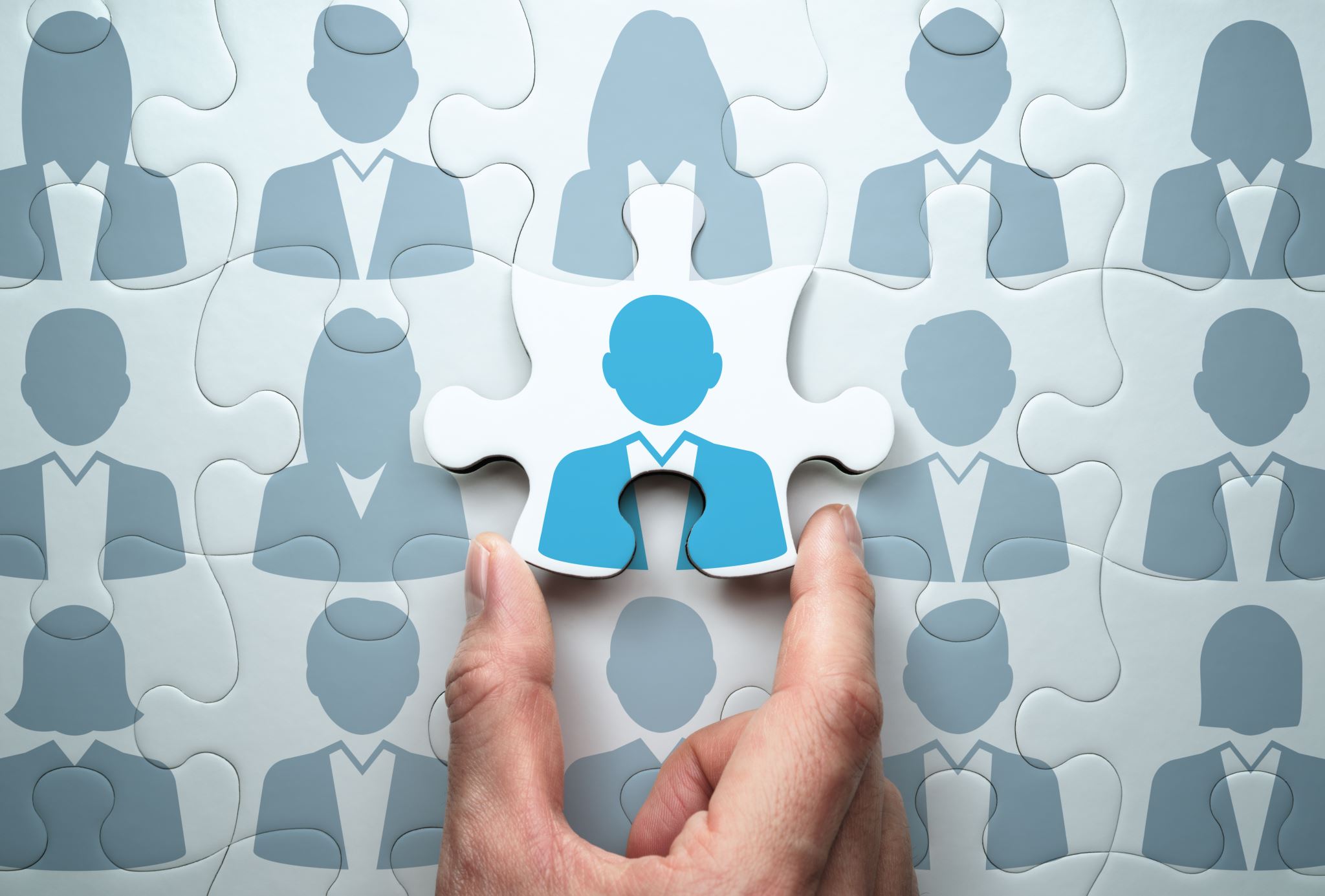 Realiza-se em dois momentos:

DEFINIÇÃO DAS POLÍTICAS A SEREM IMPLEMENTADAS
 
FISCALIZAÇÃO, DO ACOMPANHAMENTO E DA AVALIAÇÃO DAS CONDIÇÕES DE GESTÃO, EXECUÇÃO DAS AÇÕES E APLICAÇÃO DOS RECURSOS FINANCEIROS.

Possibilita  a intervenção ativa e propositiva para o aprimoramento das políticas públicas, corrigindo rotas e definindo caminhos.
ESPAÇOS DE CONTROLE  SOCIAL
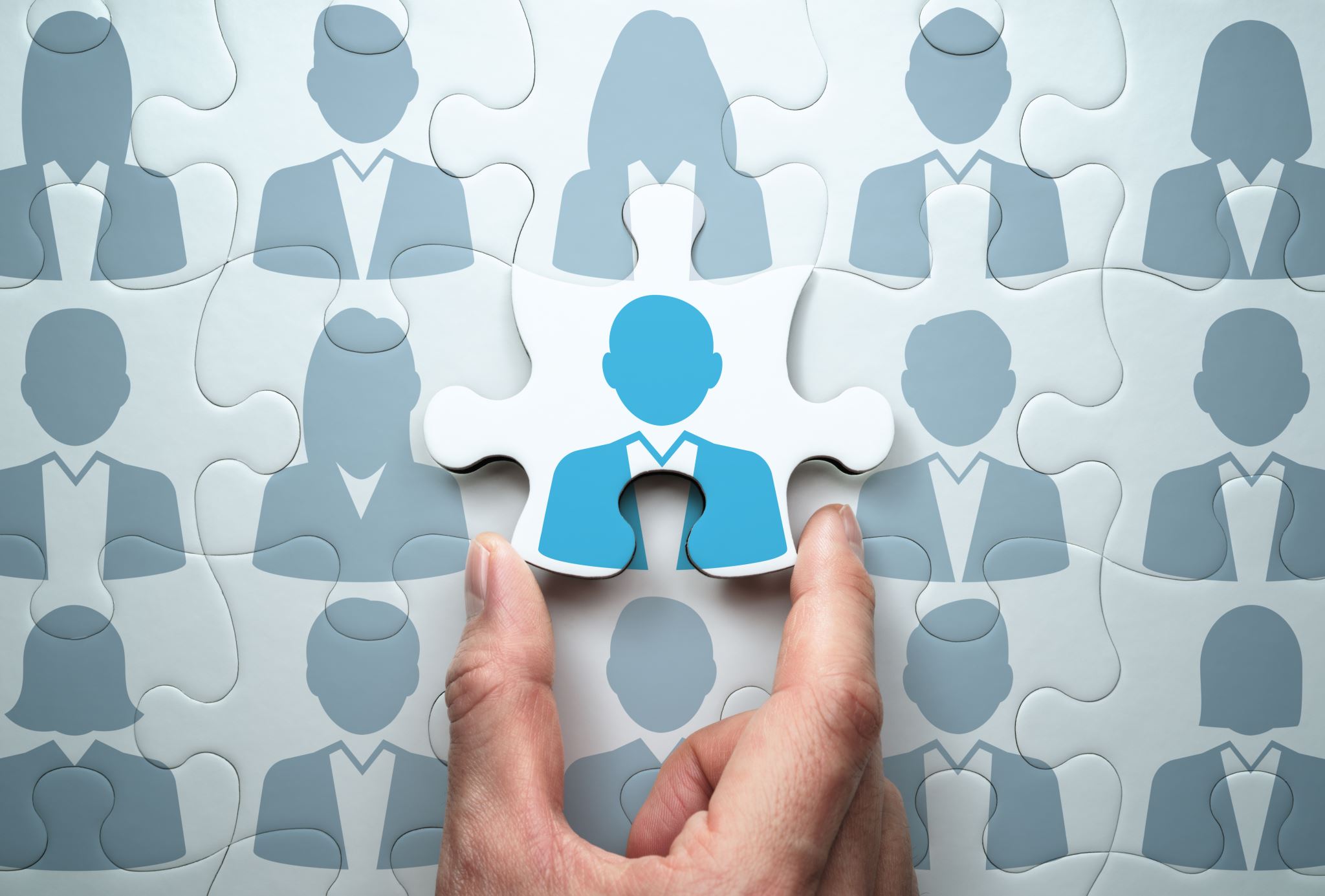 CONSELHOS DE POLÍTICAS PÚBLICAS
Constituem-se enquanto espaços de diálogo entre GOVERNO x SOCIEDADE na gestão das Políticas Públicas;
Pautam-se em um modelo de gestão participativa e democrática, que garantam a transparência, o controle público, e o exercício da cidadania;
Órgãos colegiados, vinculados ao Poder Executivo;
Criados por Lei, normalmente com natureza deliberativa;
Em sua maioria, objetivam formular e controlar a execução das políticas públicas;
Geralmente, possuem composição PARITÁRIA;
CONSELHOS DE POLÍTICAS PÚBLICAS
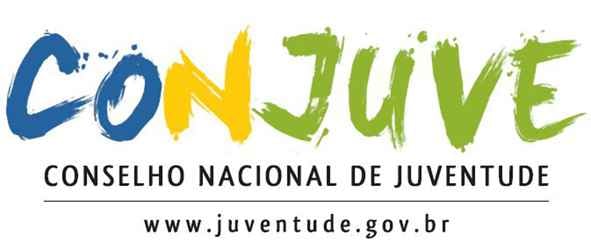 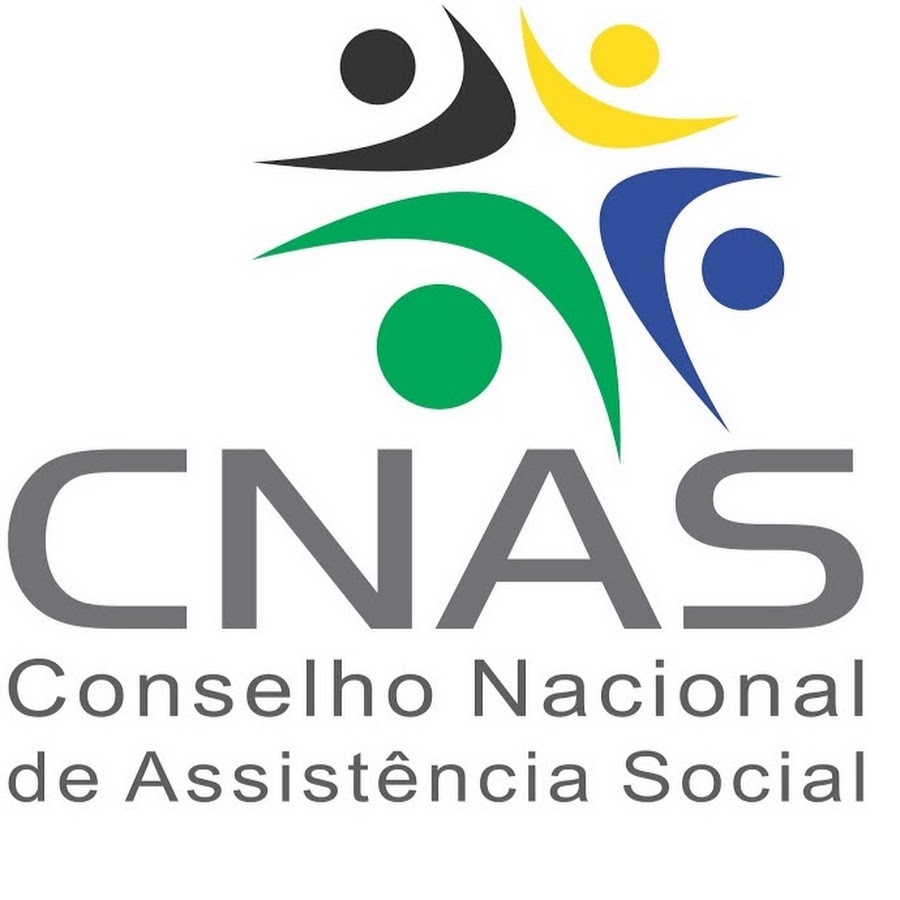 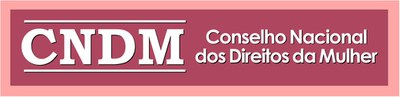 PESSOA COM DEFICIÊNCIA
JUVENTUDE
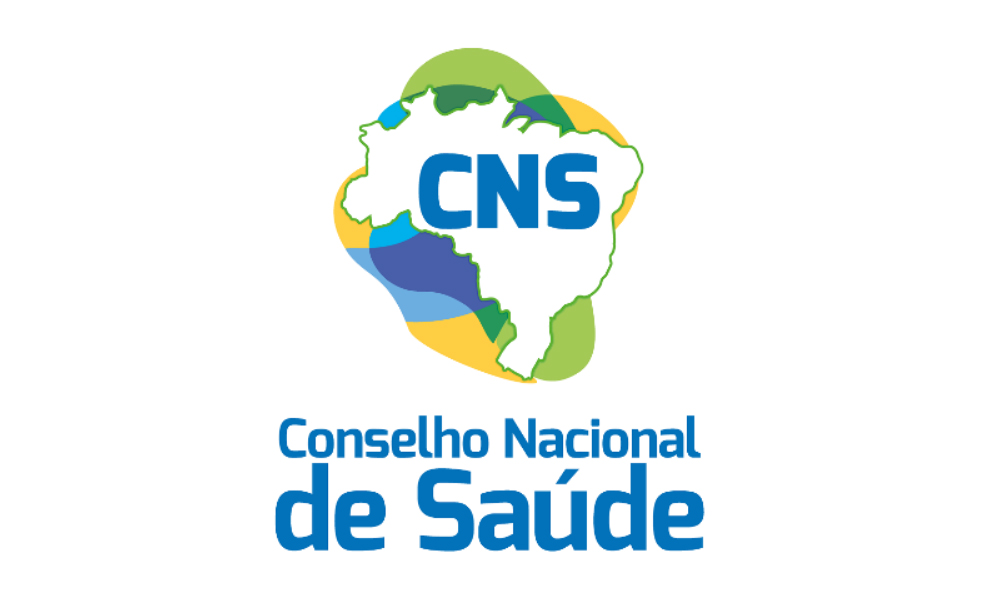 DESENVOLVIMENTO SUSTENTÁVEL E SOLIDÁRIO
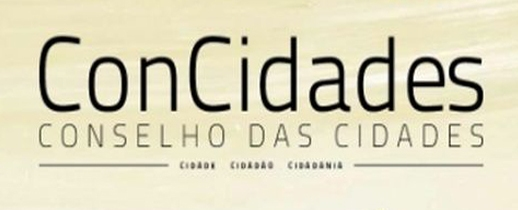 SAÚDE
HABITAÇÃO
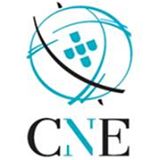 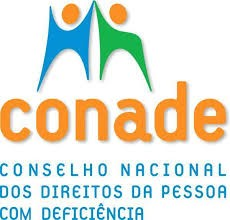 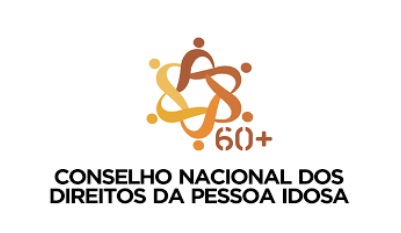 MULHER
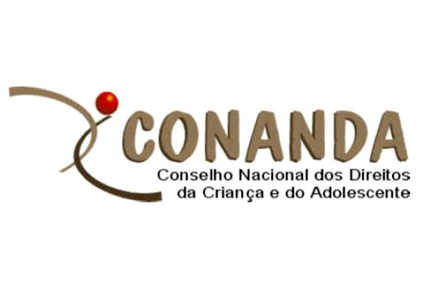 CONSELHOS DE ASSISTÊNCIA SOCIAL
FUNDAMENTAÇÃO

CONSTITUIÇÃO FEDERAL 1988
	
LEI ORGÂNICA DA ASSISTÊNCIA SOCIAL – LOAS
	Art. 5º - trata das Diretrizes da organização da Assistência Social.

	“II - participação da população, por meio de organizações representativas, na formulação das políticas e no controle das ações em todos os níveis;”
CONSELHOS DE ASSISTÊNCIA SOCIAL
ORGANIZAÇÃO - GESTÃO DO SUAS
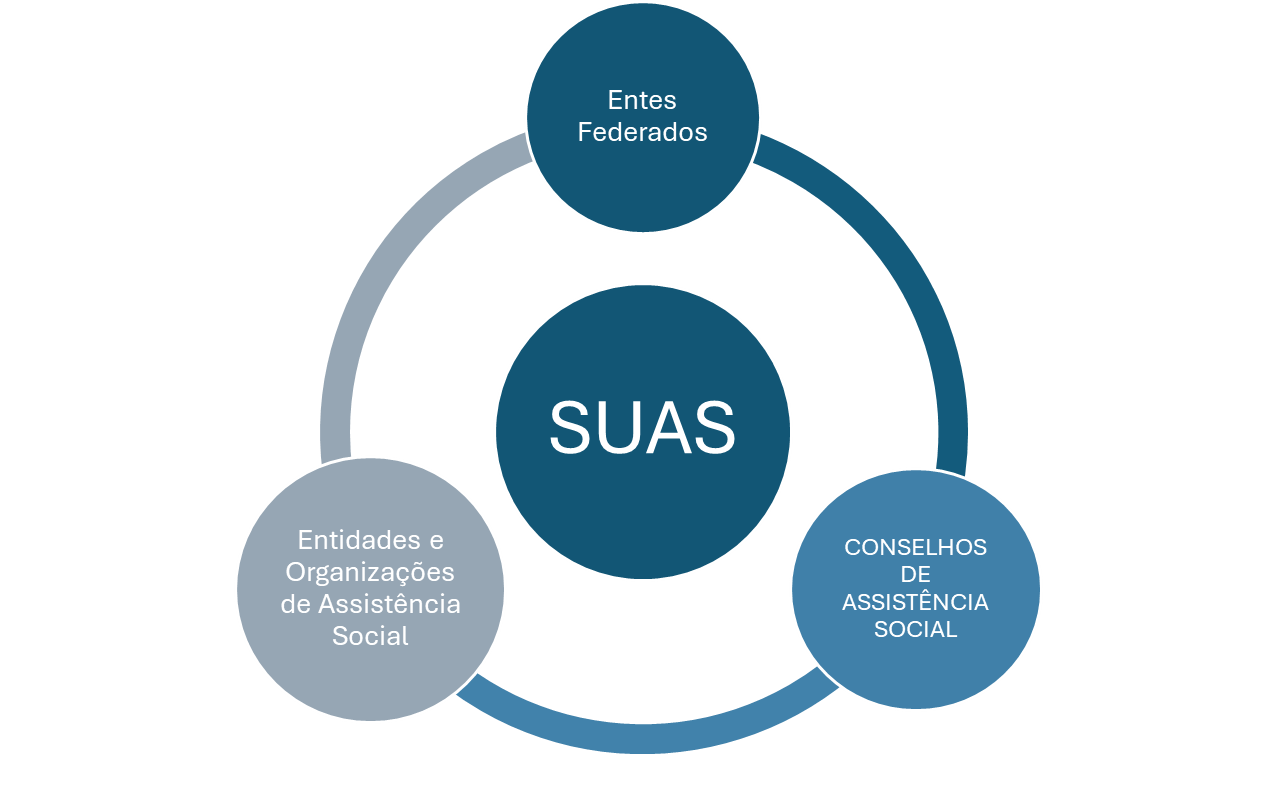 COMPOSIÇÃO
GOVERNO
Indicados pelo Poder Executivo; 

As indicações devem considerar as representações previstas na Lei de Criação do CMAS (Assistência Social, Saúde, Educação, Outras áreas);
SOCIEDADE CIVIL
Devem ser eleitos em Foro próprio, com representação dos segmentos:
	- USUÁRIOS (Resolução CNAS 99/2023)
	- TRABALHADORES DO SUAS (Resolução CNAS 06/2015)
	-ENTIDADES E ORGANIZAÇÕES DE ASSISTÊNCIA SOCIAL (Art. 3º - LOAS)
CONSELHEIROS
“os conselheiros de assistência social são AGENTES PÚBLICOS com poder de decisão nos assuntos de interesse coletivo, como aprovação de planos, gastos com recursos públicos e fiscalização e acompanhamento da política pública. Uma de suas principais atribuições é exercer o controle social da Política Pública de Assistência Social” (MDS, 2015).

PERÍODO DE MANDATO – Geralmente, 2 anos. Podendo ser reconduzido por igual período. Podendo coincidir ou não com o mandato do Governo.
COMPOSIÇÃO – Cada representação deverá indicar um Conselheiro Titular e um Conselheiro Suplente.
NÚMERO DE REPRESENTAÇÕES – Deve estar previsto na Lei de criação do CMAS, e respeitar a paridade.
CONDUTAS - CONSELHEIROS
No exercício da função de Conselheiro, seus atos devem pautar-se nos seguintes princípios imputados aos agentes públicos, conforme Art. 37 da CF:

LEGALIDADE, ou seja, só pode fazer aquilo que está na lei;
IMPESSOALIDADE, ou seja, não se pode caracterizar a ação pública como pessoal ou dela tirar proveito como se privada fosse;
 MORALIDADE, ou seja, as ações têm que se pautar pelos princípios éticos da conduta humana;
PUBLICIDADE, ou seja, os órgãos, entes, instalações, equipamentos do governo são públicos e assim têm que estar colocados à disposição e uso público.
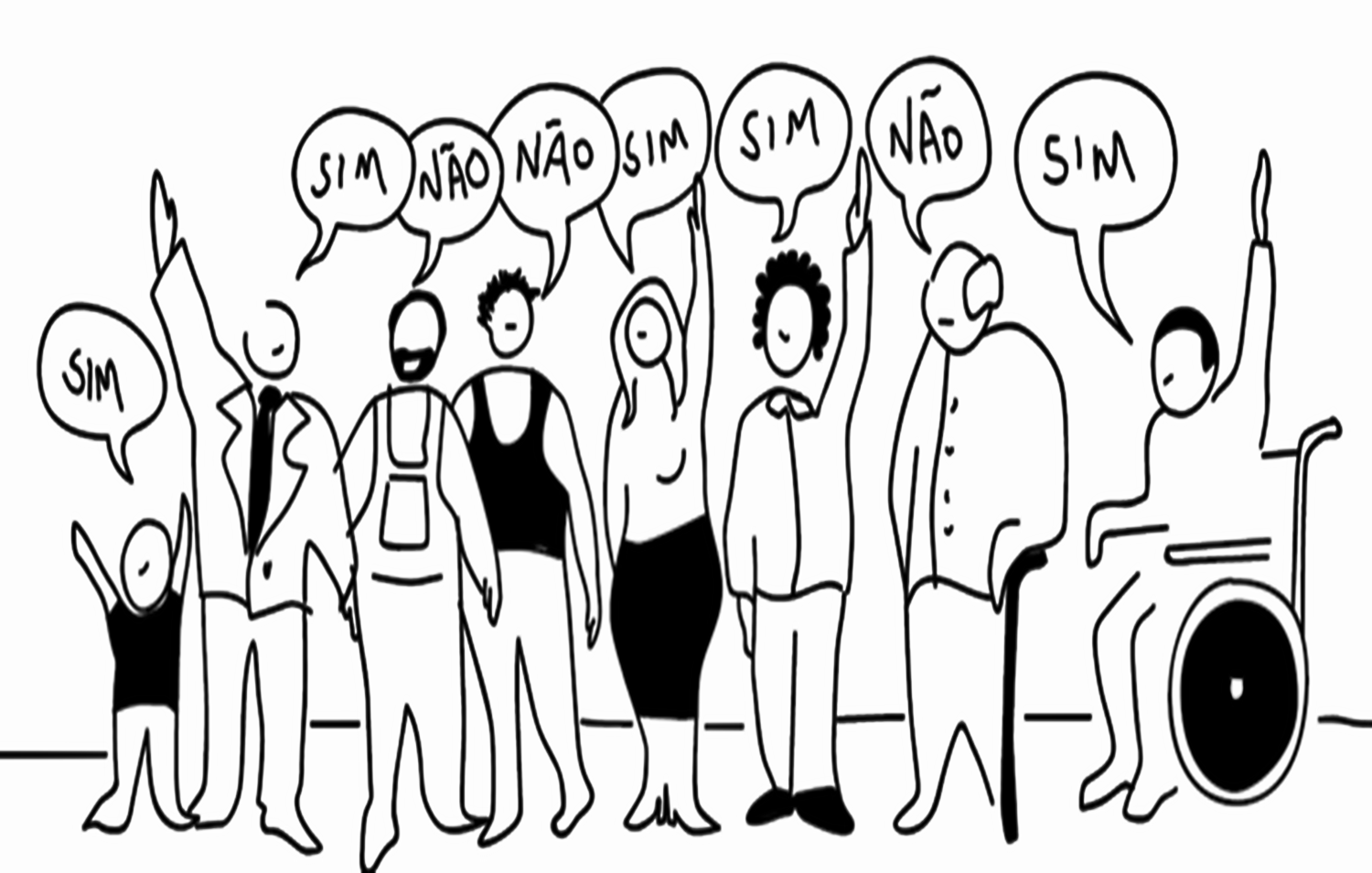 REPRESENTAÇÃO DE USUÁRIOS
“assegurar que a participação de usuários nos conselhos e nas conferências de Assistência Social seja paritária e na mesma proporção com os demais representantes da sociedade civil e efetivada por seus representantes legítimos, como previsto nesta Resolução, e não por gestores públicos, entidades ou organizações de assistência social, trabalhadores e organização de trabalhadores do SUAS.” 


(Art. 6º, V - Resolução CNAS Nº 99/2023)
Fonte: Blogspot.com
O cidadão usuário da Assistência Social precisa ocupar seu lugar nos espaços de participação popular, e superar o entendimento de ser uma representação que nada  sabe e, portanto, não pode falar de seus interesses, julgar e decidir.
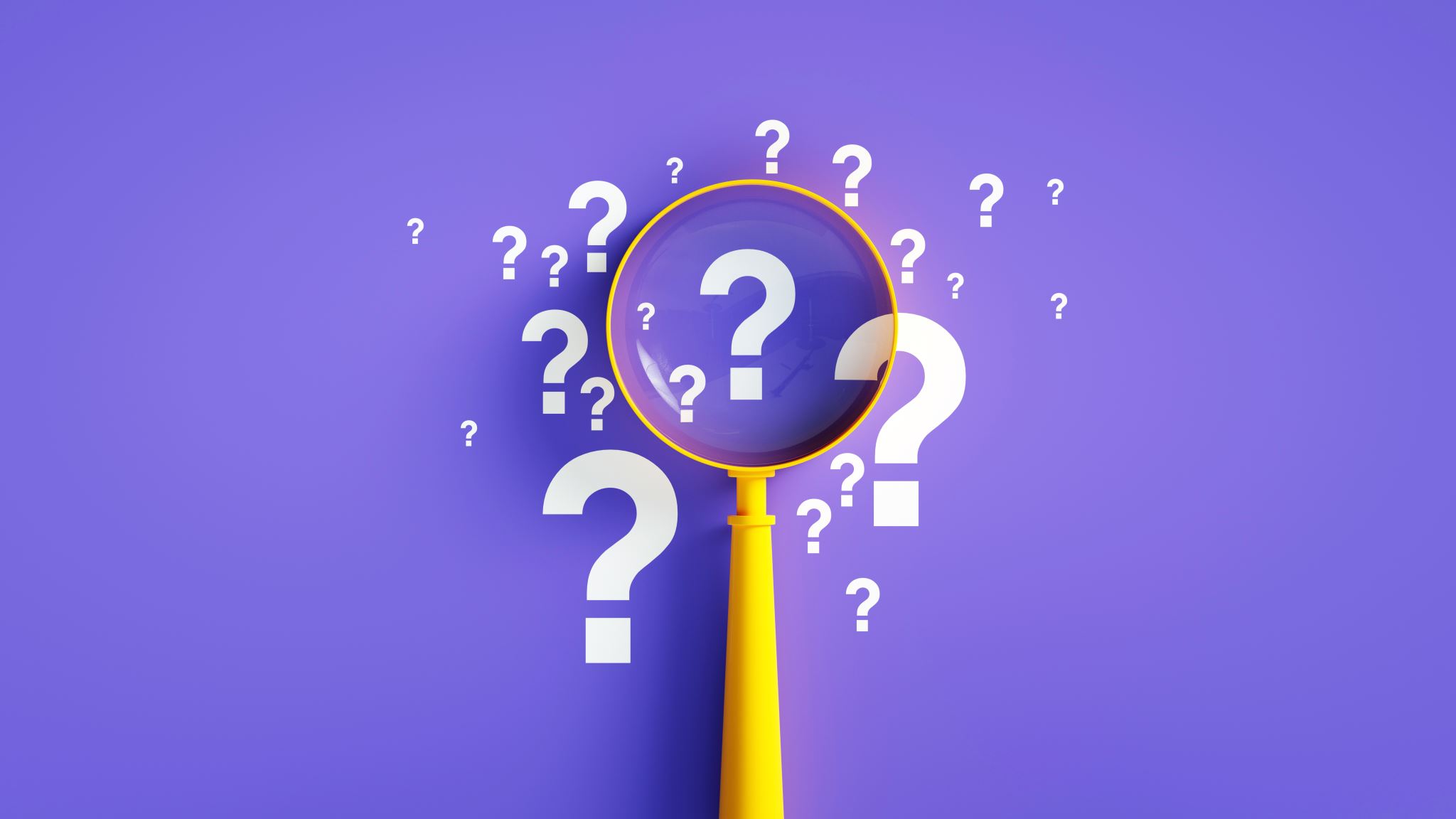 FUNCIONAMENTO - CMAS
FUNCIONAMENTO - CMAS
COMPETÊNCIAS
FINANCIAMENTO
“Para fins de fortalecimento dos Conselhos de Assistência Social dos Estados, Municípios e Distrito Federal, percentual dos recursos transferidos deverá ser gasto com atividades de apoio técnico e operacional àqueles colegiados, na forma fixada pelo Ministério do Desenvolvimento Social e Combate à Fome, sendo vedada a utilização dos recursos para pagamento de pessoal efetivo e de gratificações de qualquer natureza a servidor público estadual, municipal ou do Distrito Federal.”
 (Art. 12-A, §4º da LOAS)
FINANCIAMENTO
Os recursos destinados a manutenção do CMAS devem estar previstos no orçamento do Fundo Municipal de Assistência Social;

De acordo com o Decreto nº 7.332/2010, fica determinado que, no mínimo, 3% dos recursos transferidos para o apoio à Gestão do PBF/Cadùnico deve ser destinado ao CMAS/ICS.
	- Fortalecimento do Controle Social;
	- Efetivar apoio técnico e operacional ao Colegiado.
DESAFIOS
DESAFIOS
ESTRATÉGIAS
AMPLIAR A DIVULGAÇÃO do CMAS junto a população;

Programas de Rádio
Site da Prefeitura
ESTRUTURAÇÃO DA SEDE DO CMAS ;
Instalação de Placa de Identificação do CMAS;
Disponibilização de canais de comunicação
	- telefone/Whatsapp
	- e-mail
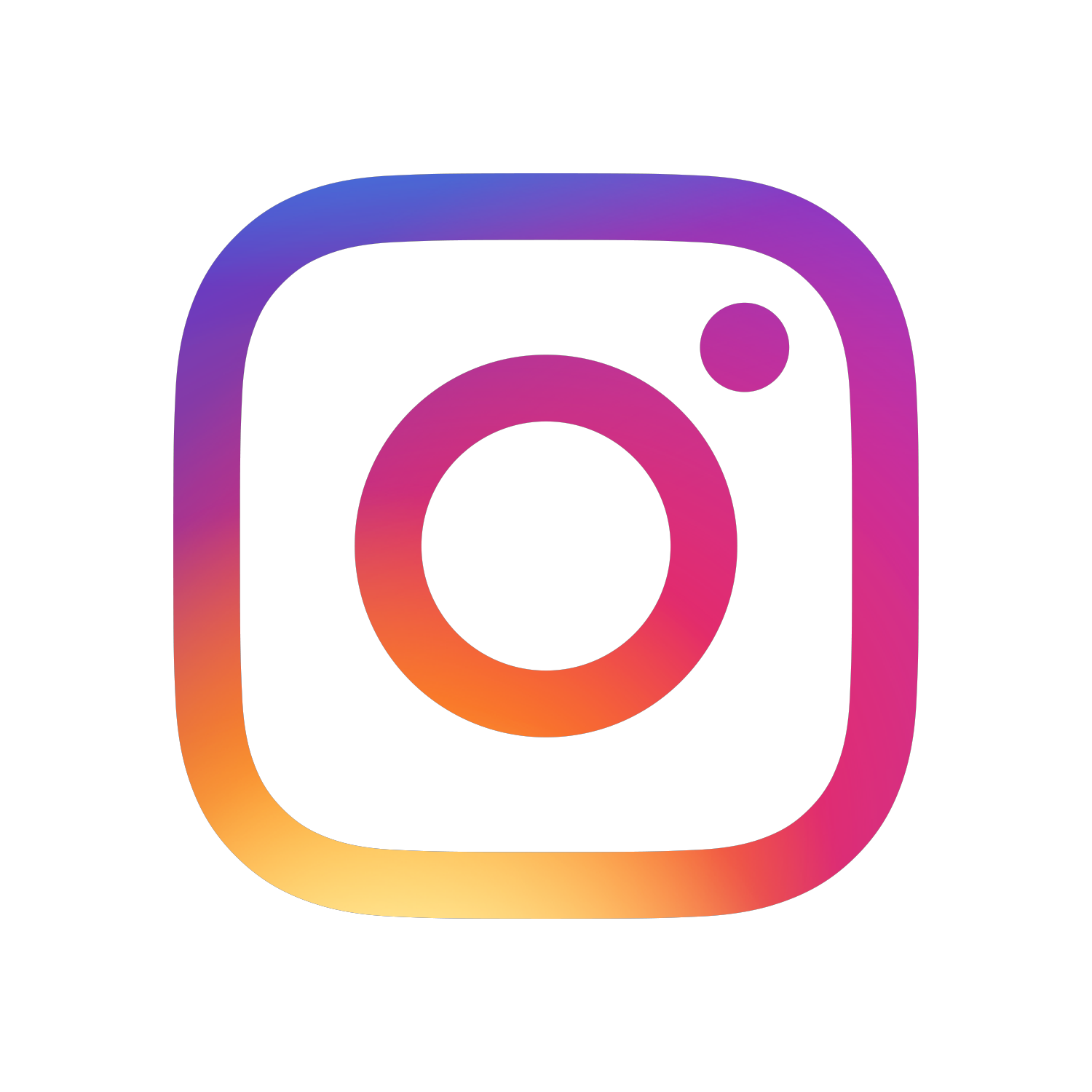 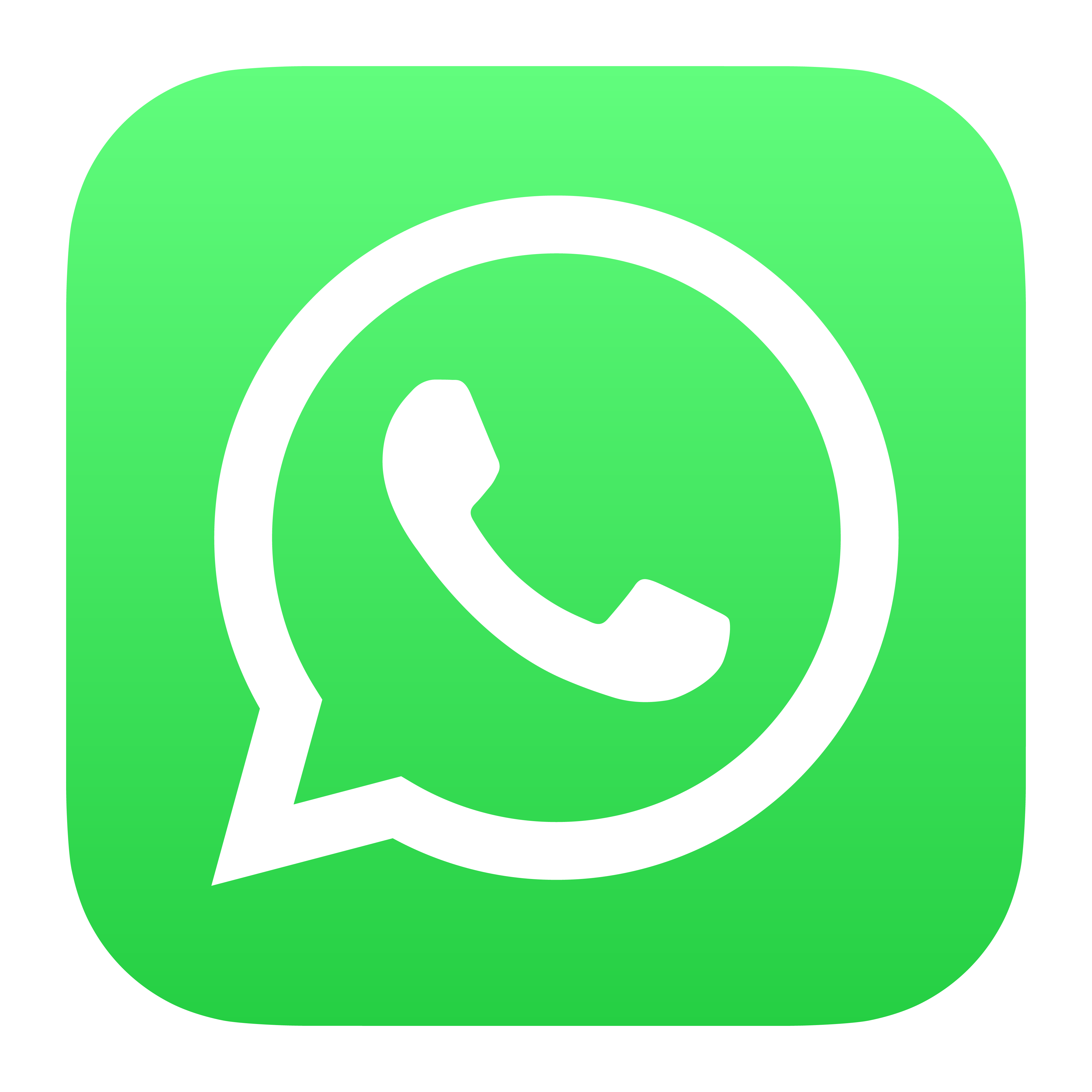 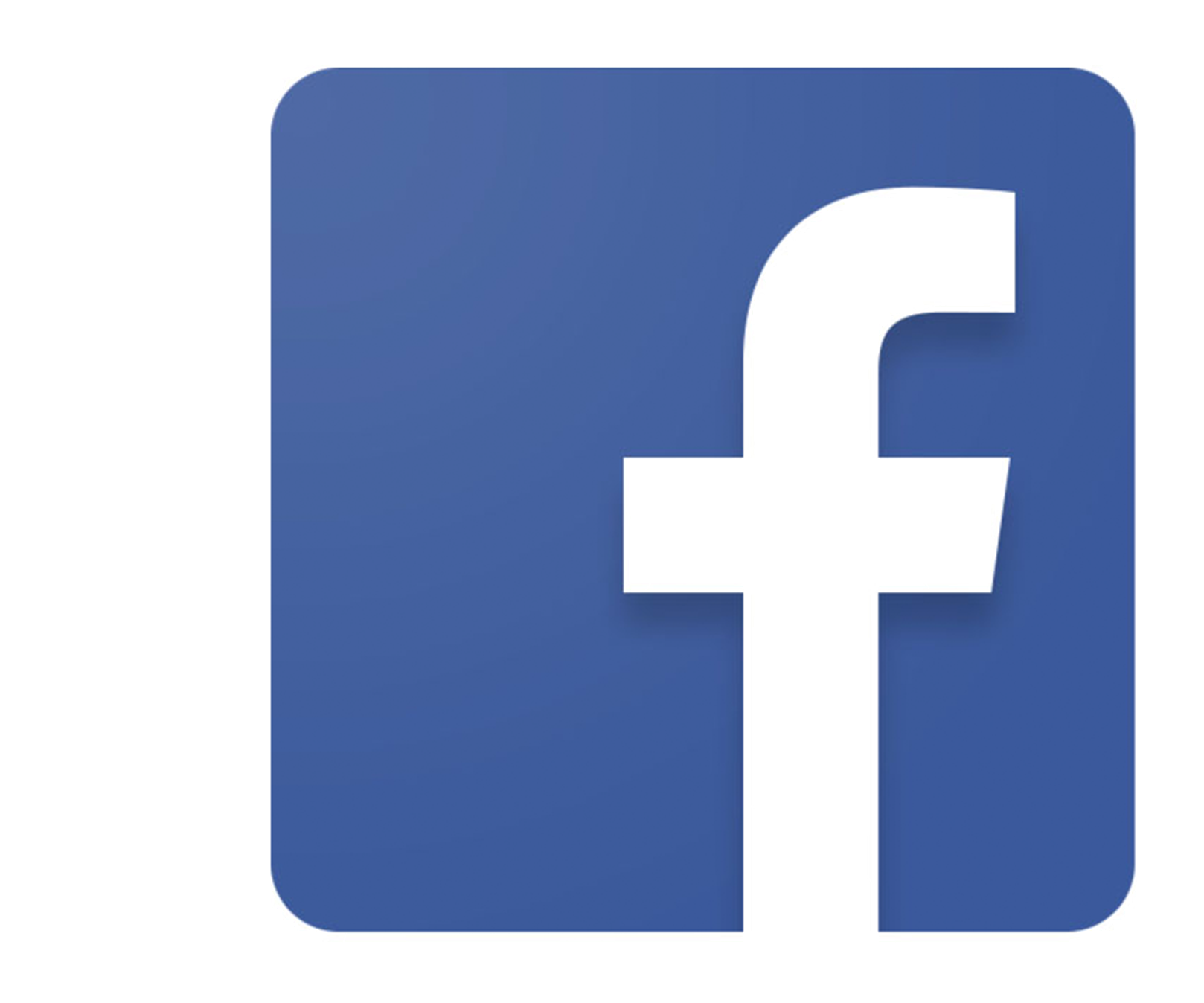 ESTRATÉGIAS
Promover Capacitação para os Conselheiros.
	- INICIAL
	- CONTINUADA

Assegurar a participação dos Conselheiros em eventos de formação (Seminários, Fóruns, Encontros, Conferências).
Realizar Reuniões descentralizadas;
-Comunidades
-Unidades Socioassistenciais (CRAS/CREAS/SCFV)
 - Entidades e Organizações de Assistência Social
ESTRATÉGIAS
Estimular a criação de Coletivos de usuários.
	- PAIF/PAEFI (Oficinas com Famílias)
	- SCFV 
	- PBF 
Apoiar a criação de fóruns de trabalhadores.
Construção de uma agenda de compromissos visando o fortalecimento das ações e a articulação dos Conselhos existentes no município;
E, AÍ!Vamos “Conselhar” ?
JANNE MEDEIROS

(84) 99658-2775
janne@ocassessoria.com
@jannec_medeiros